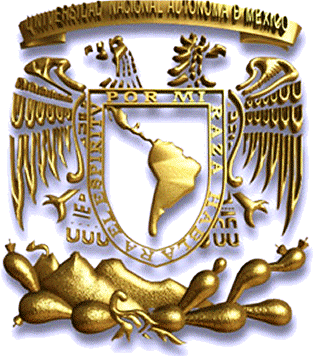 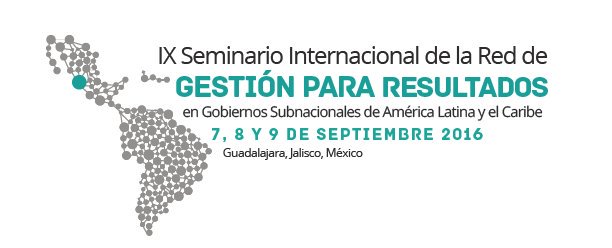 IX SEMINARIO INTERNACIONAL DE LA RED DE GESTIÓN PARA RESULTADOS EN GOBIERNOS SUBNACIONALES DE AMÉRICA LATINA Y EL CARIBE
Planeación Estratégica, Ciudad de México (CDMX)
Mtro. Juan Manuel Ávalos Ochoa
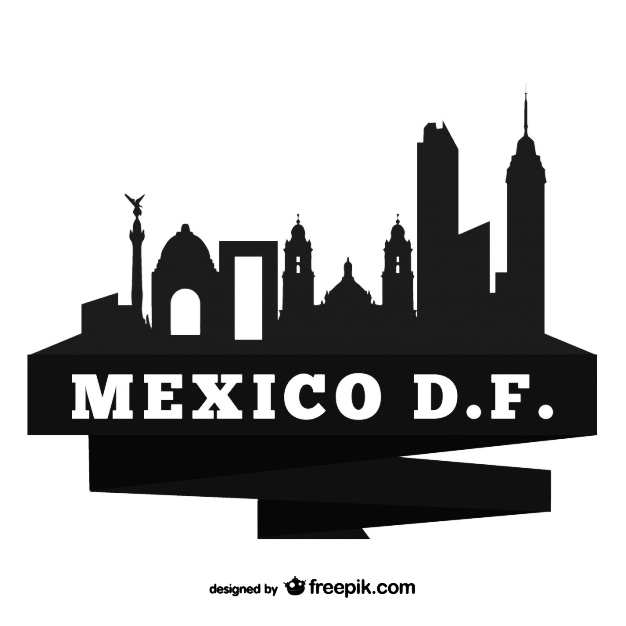 Guadalajara, Jalisco, México. 9 de septiembre de 2016.
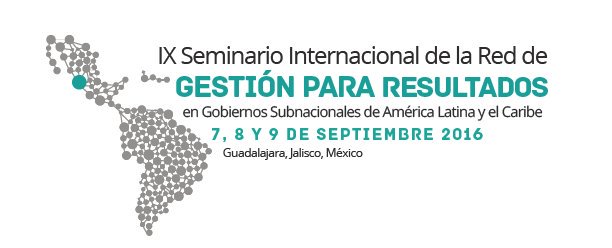 MARCO DE LA PLANEACIÓN ESTRATÉGICA
Se da posición y dirección en un contexto: transaccional y transformacional.  

• Se propone el desarrollo de una imagen referente  y la formulación de una visión que da dirección. 

  • Respecto a los fines deben traducirse en objetivos de desempeño en el mediano y largo plazo.

Importante vs urgente
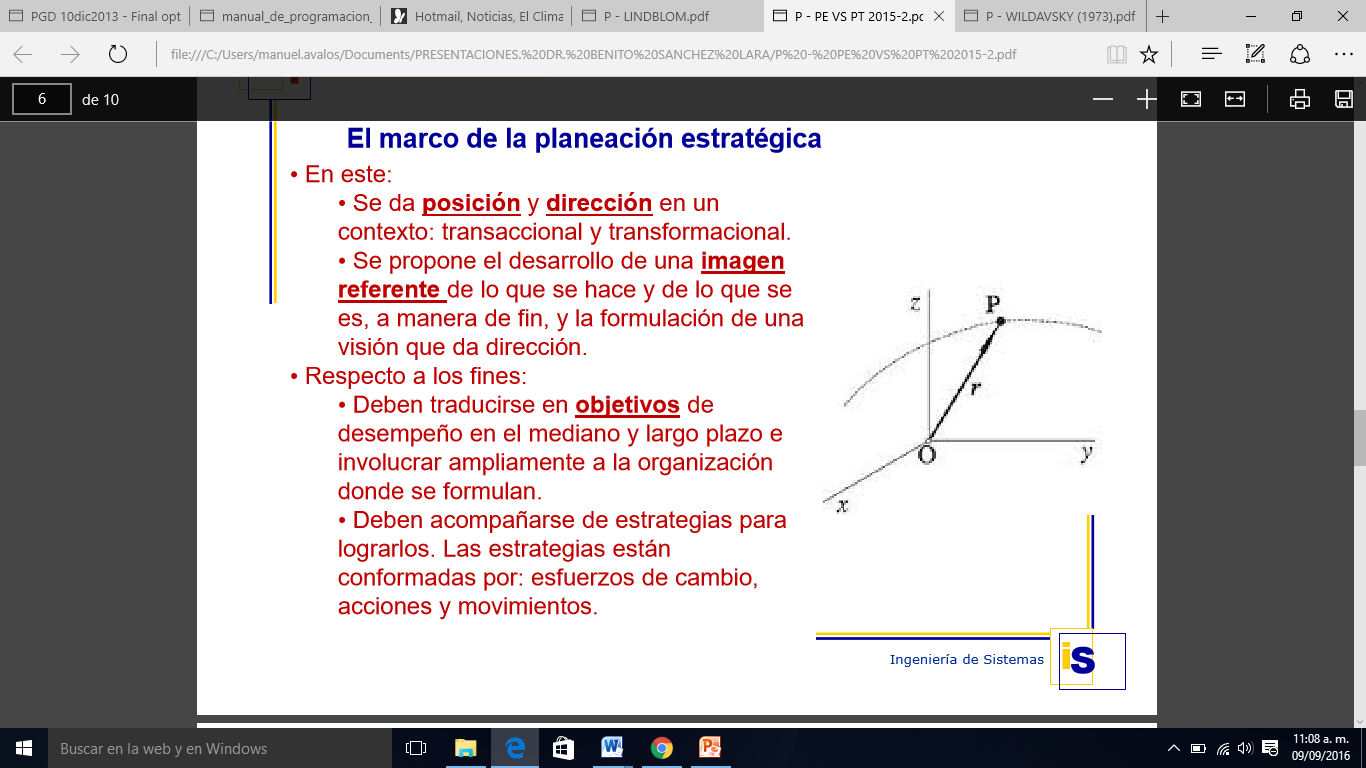 Intuitiva, dirigidas a mejorar el desempeño…
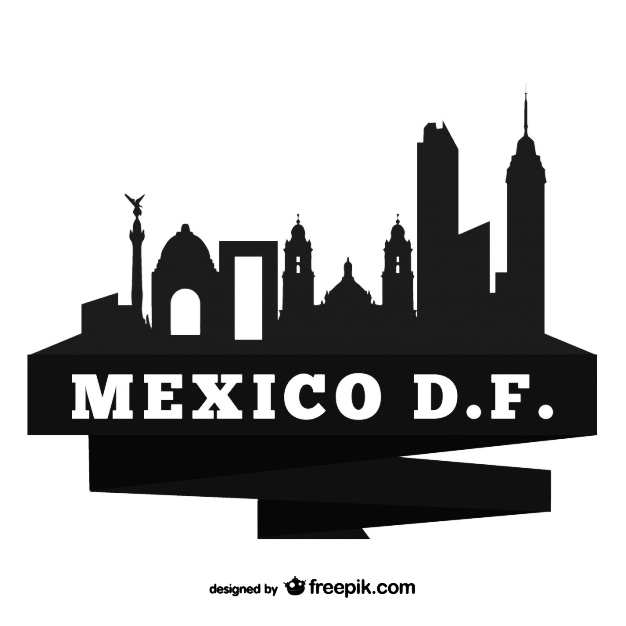 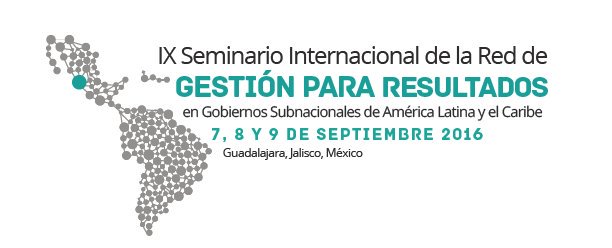 PLANEACIÓN ESTRATÉGICA VS PLANEACIÓN TÁCTICA
Cuanto más amplio e irreversible sea el efecto de un plan, más estratégico será. 

Cuándo hablamos de definición de objetivos y medios es planeación estratégica. 

Se trata de planeación táctica  cuando sólo  se diseñan medios.
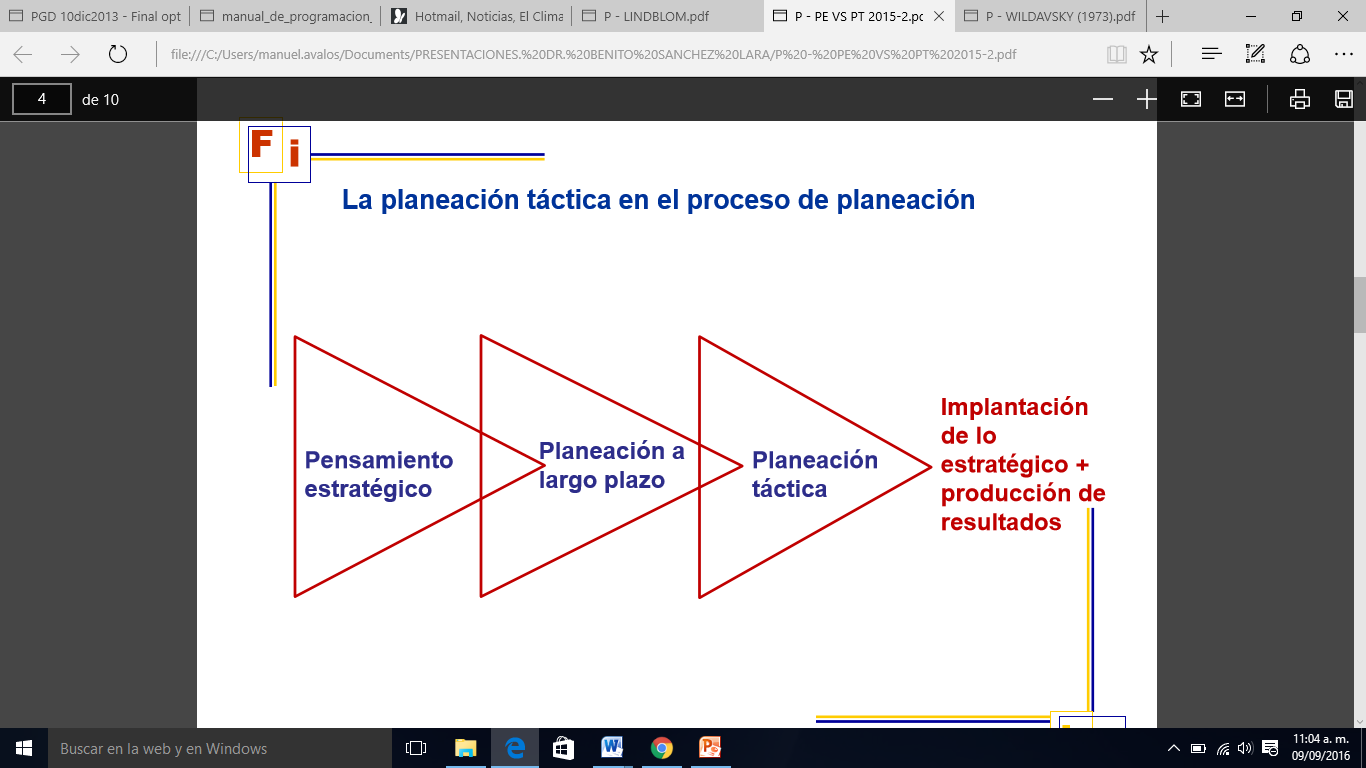 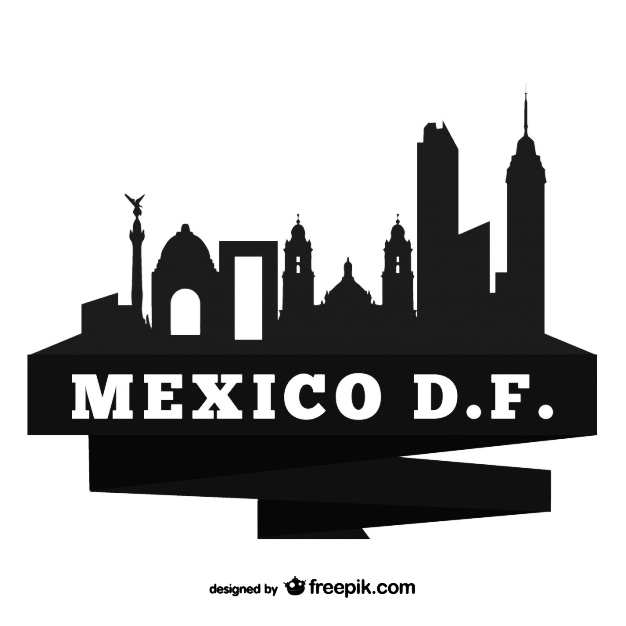 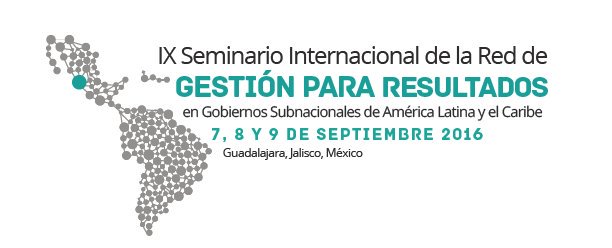 ¿PLANEACIÓN COMO PODER?
Planeación puede llegar a ser un proceso social a través del cual se toman decisiones. 

Por lo tanto los actos de gobierno son actos planeados. 

Políticos y planeadores pueden competir por el derecho a planear
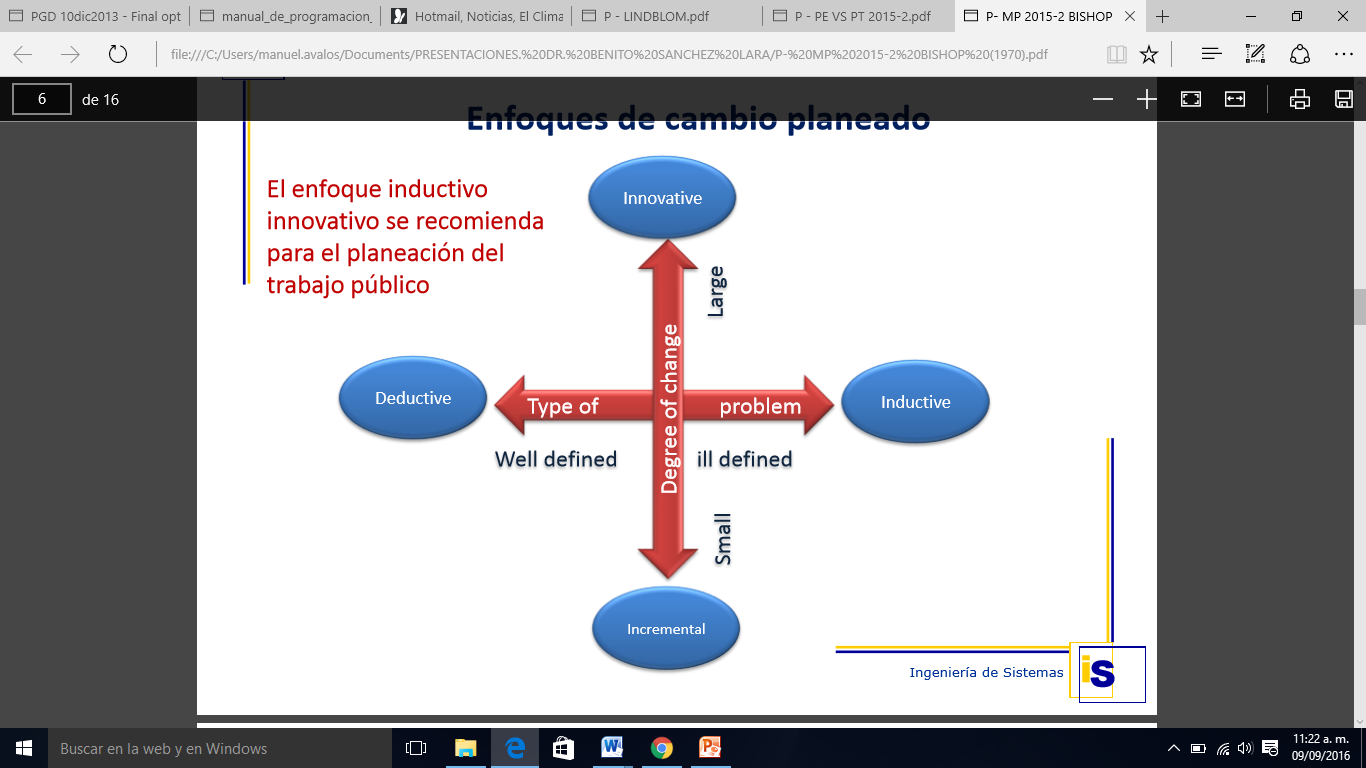 Bruce A. Bishop
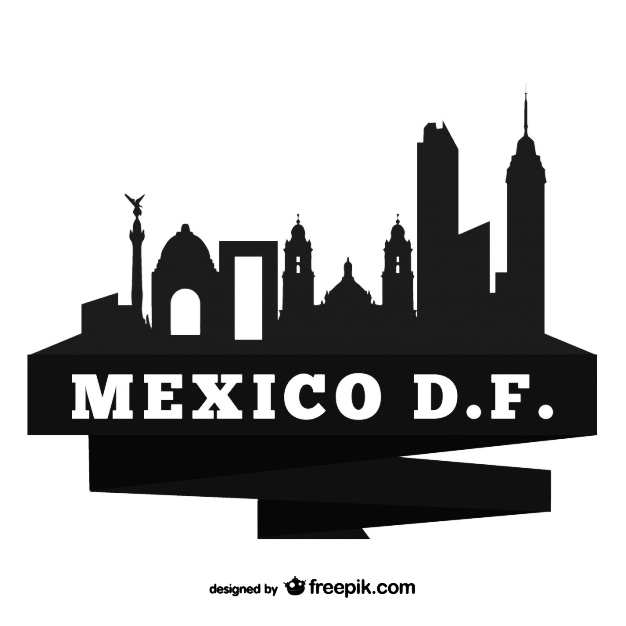 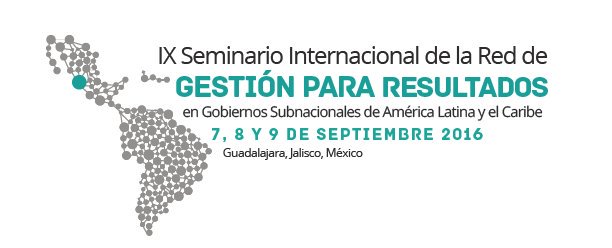 FUNCIÓN DE PLANEACIÓN
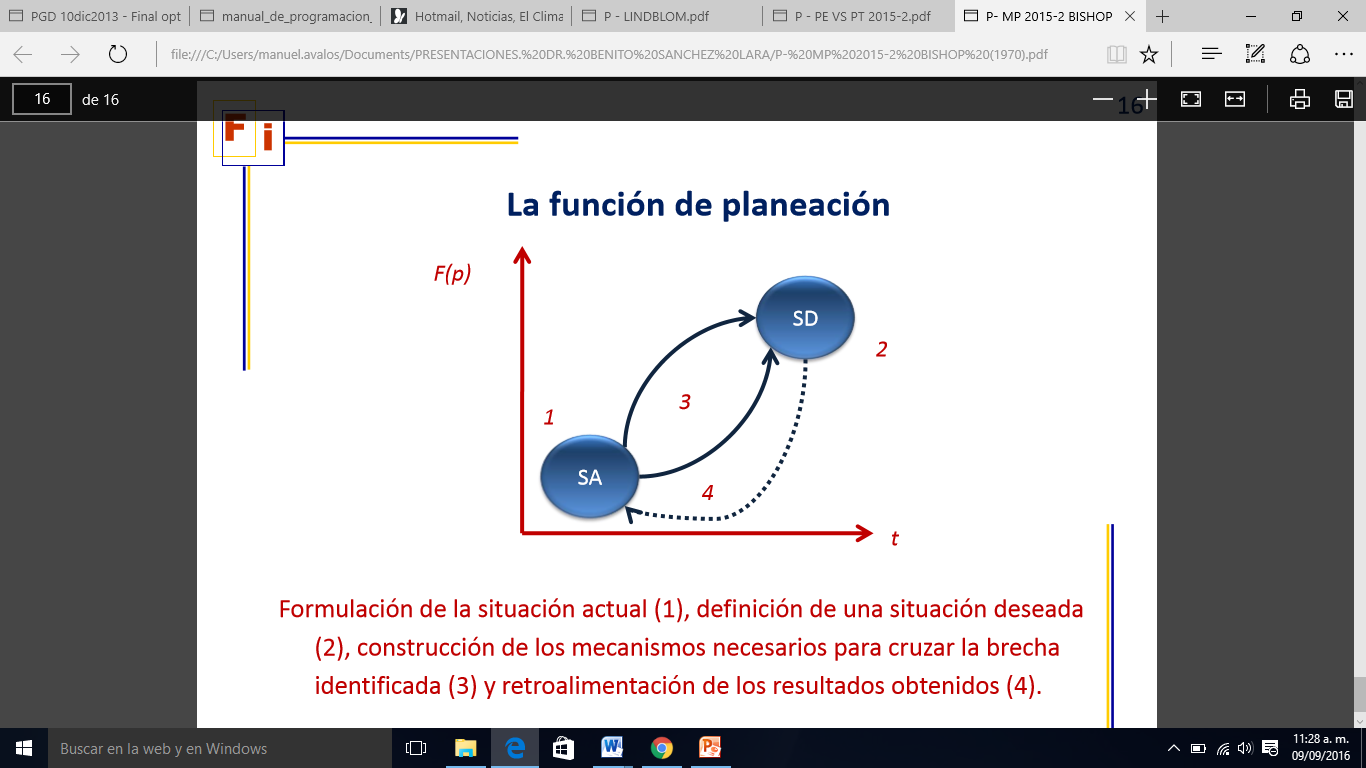 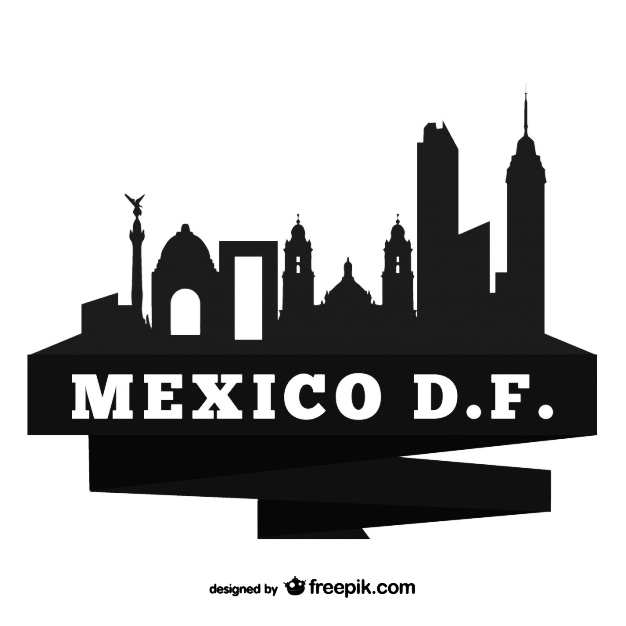 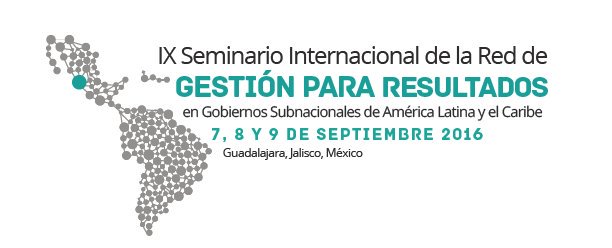 FUNCIÓN DE PLANEACIÓN
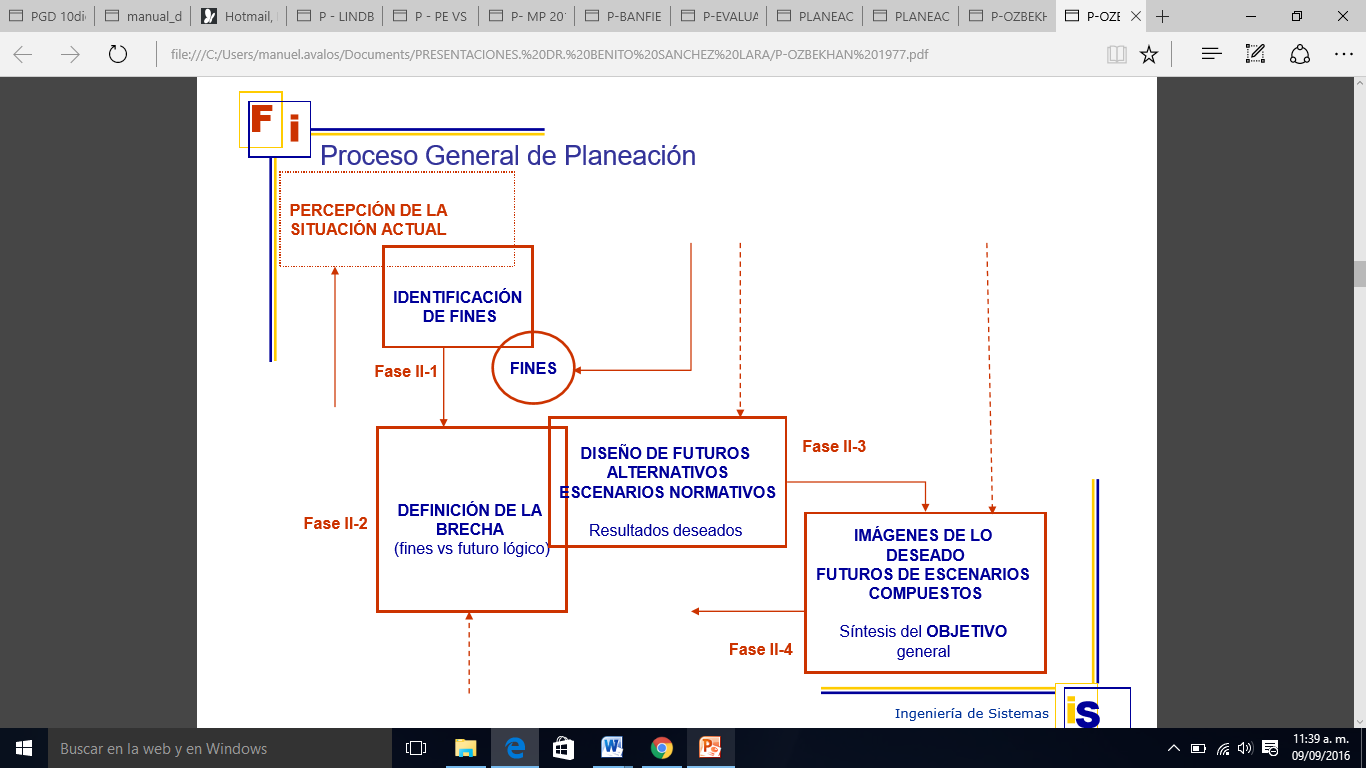 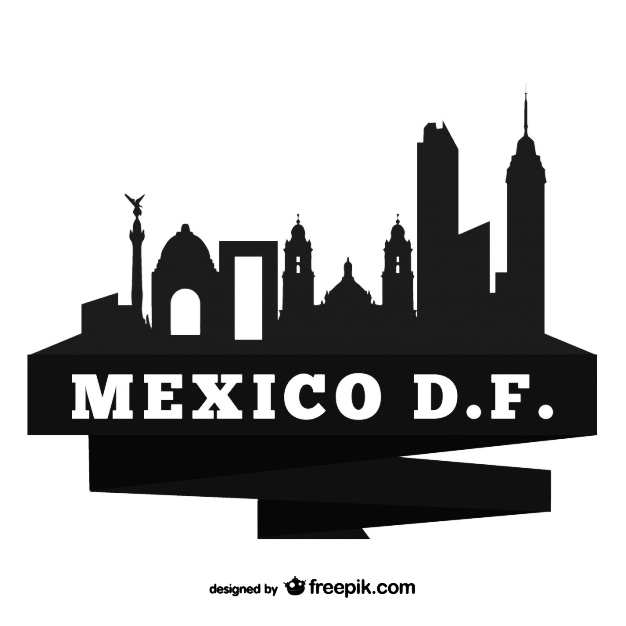 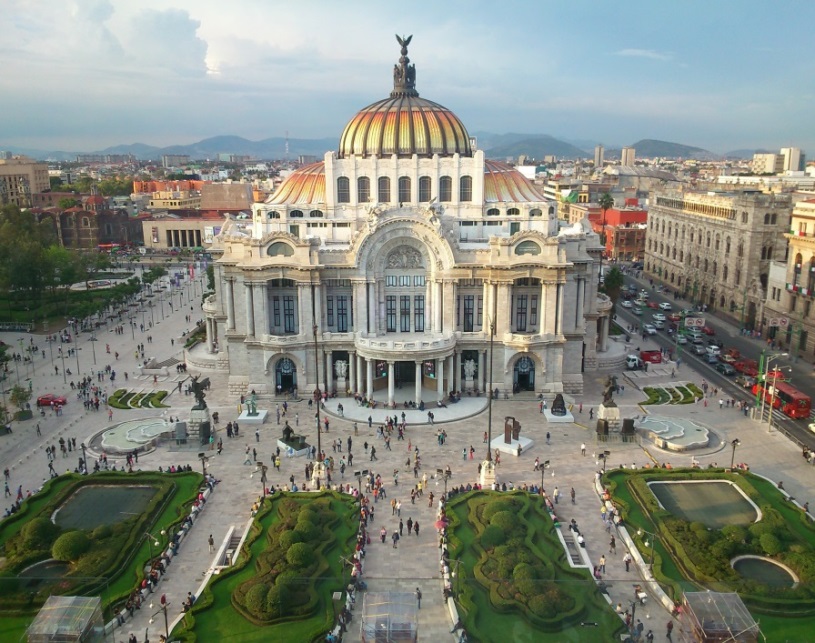 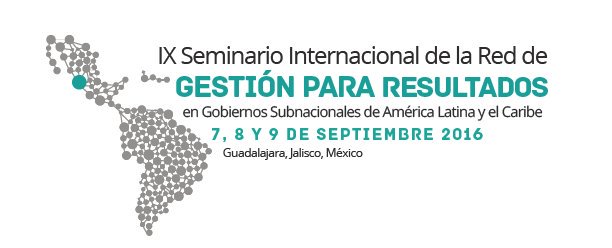 CDMX VISTA COMO CIUDAD COMPLEJA
8.98 millones de habitantes
4.2 millones de población flotante 
Segunda población con mayor número en el mundo
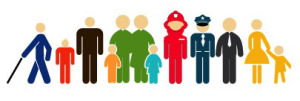 1,495 Km2 de extensión territorial
99.5% urbana y 0.5% rural
Ciudad Capital de México
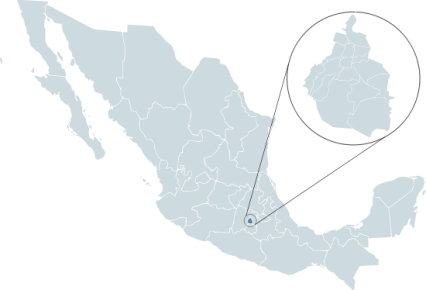 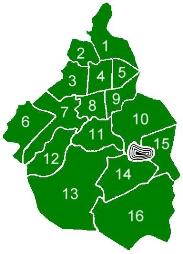 16 delegaciones políticas
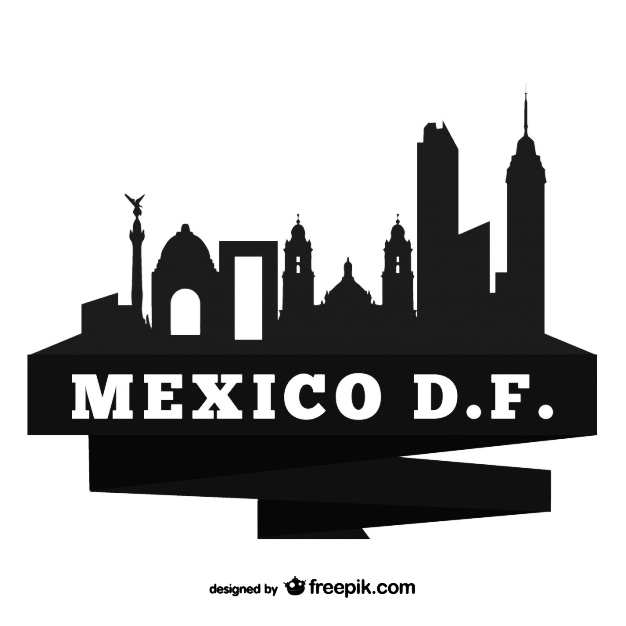 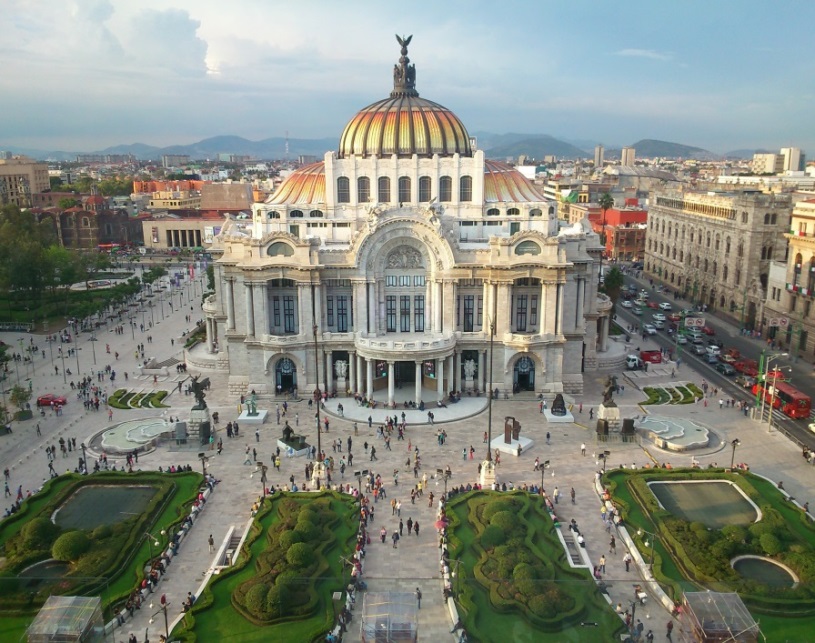 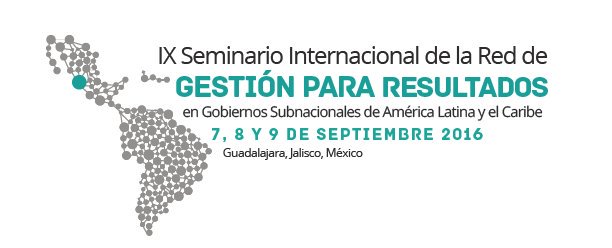 JUSTIFICACIÓN DE LA PLANEACIÓN EN LA CDMX
JUSTIFICACIÓN DE LA PLANEACIÓN EN LA CDMX
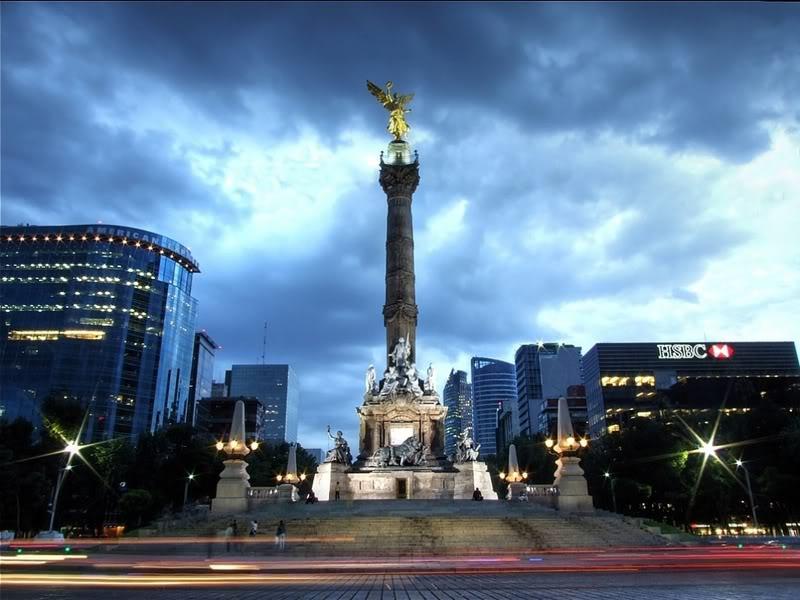 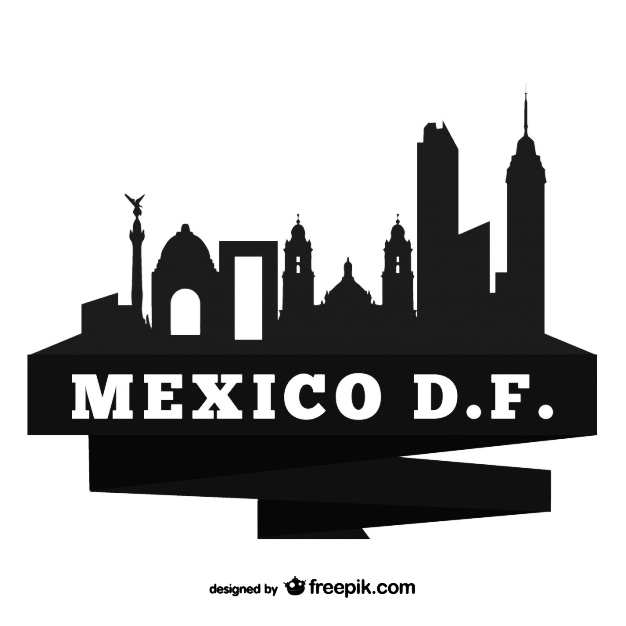 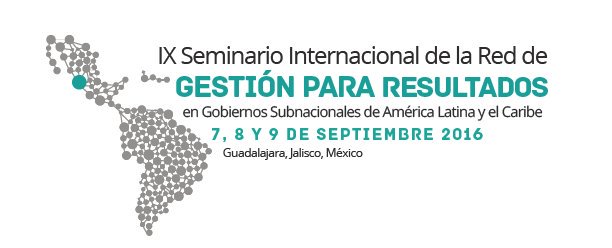 ANTECEDENTES DE LA GPRD EN LA CDMX
1
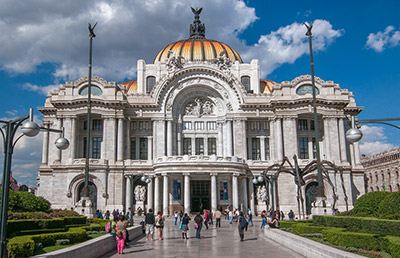 2
3
4
La CDMX se debe mover por resultados….
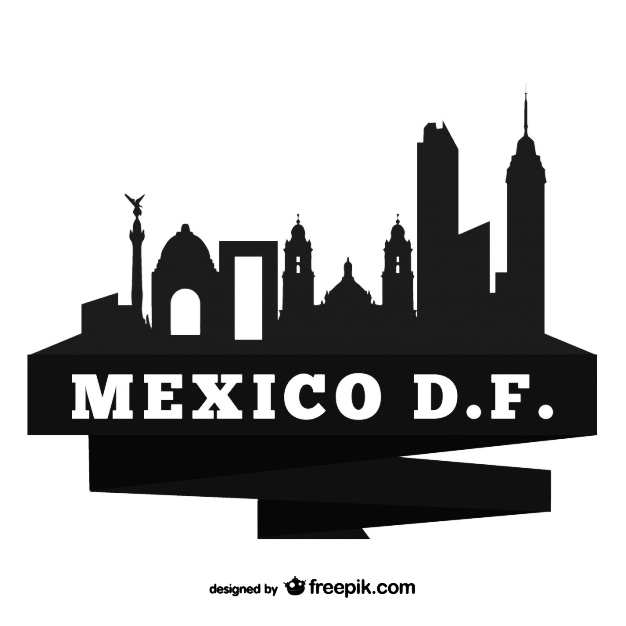 Gestión Pública por Resultados
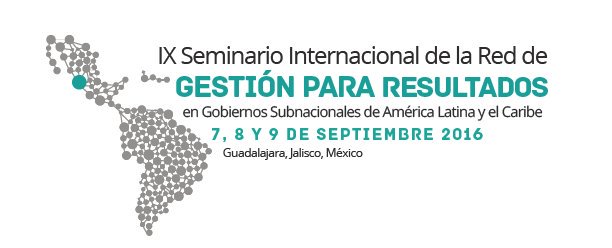 MARCO CONCEPTUAL DE GPRD EN LA CDMX
MARCO CONCEPTUAL DE LA GPRD EN LA CDMX
OBJETIVO PRIMARIO:
Necesidades  de la ciudadanía
Metas a alcanzar o resultados deseados
Asignación de recursos
Rendición de cuentas
Productos y servicios
Metas alcanzadas o resultados deseados
MEDICIÓN DE:
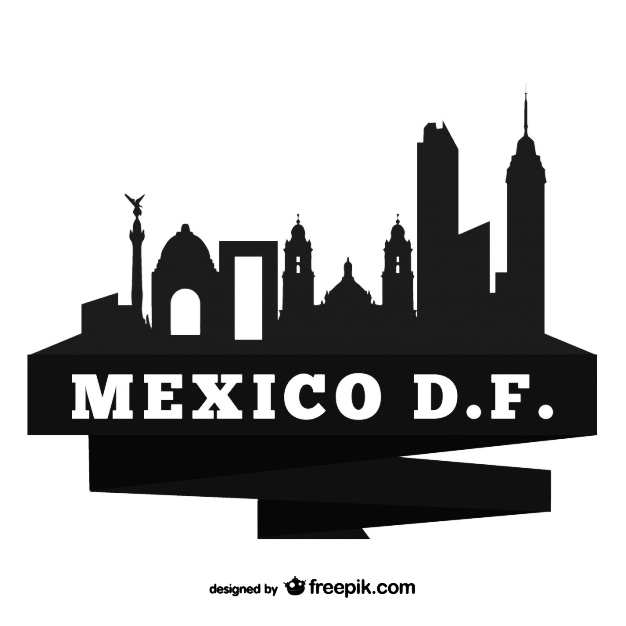 Resultados
Impacto
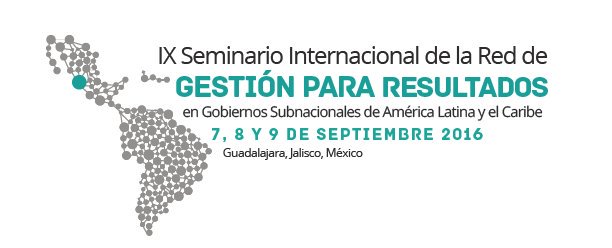 GENERACIÓN DE VALOR PÚBLICO
Gobierno efectivo, eficiente y abierto
Principios básicos
Participación
Colaboración
Transparencia y Rendición de Cuentas
Generación de Valor Público
Confianza social
Respaldo ciudadano
Certeza y legitimidad
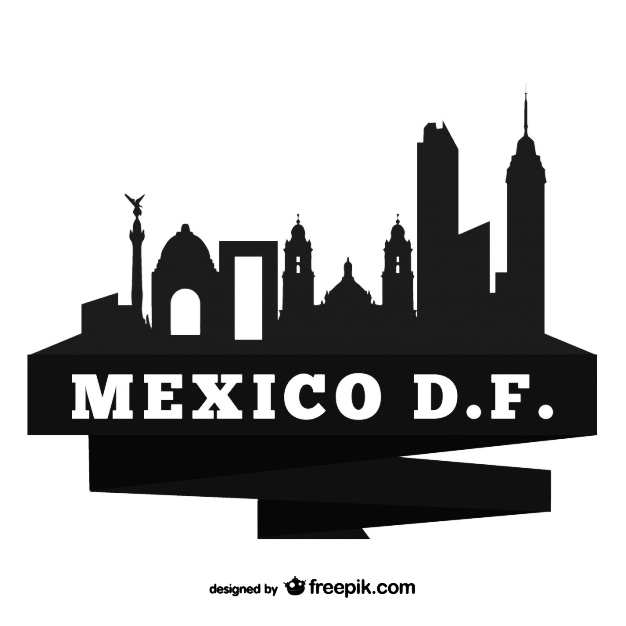 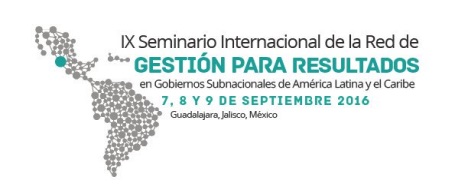 1
Elaboración del Programa General de Desarrollo del Distrito Federal (PGDDF) 2013-2018.
AGENDA EN MATERIA DE PLANEACIÓN ESTRATÉGICA
RESULTADOS ESPERADOS
2
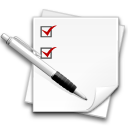 Formulación de los Programas Sectoriales, Especiales e Institucionales
3
Alineación de metas e indicadores  con la  contribución al cumplimiento de objetivos del PGDDF.
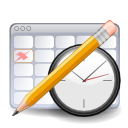 4
Mecanismos de coordinación y comunicación intersectorial.
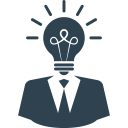 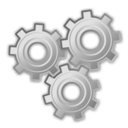 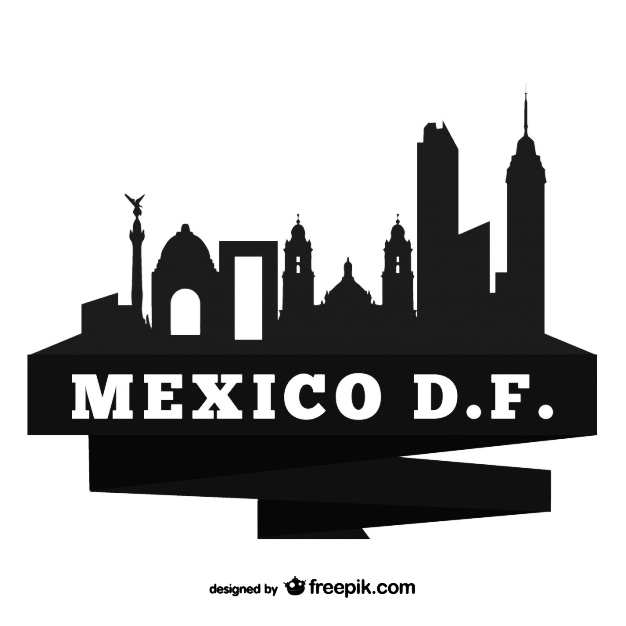 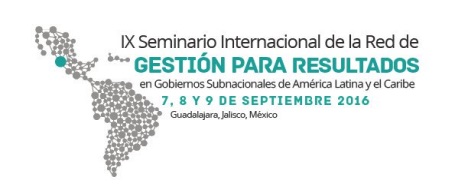 NIVELES DE PLANEACIÓN
NIVELES DE PLANEACIÓN
Largo plazo
Programa General de Desarrollo 2013-2018
Planeación normativa
Planeación estratégica
Mediano plazo
Programas Sectoriales, Especiales e Institucionales
Planeación operativa
Planes de Trabajo Anuales y Programas Operativos Anuales
Corto plazo
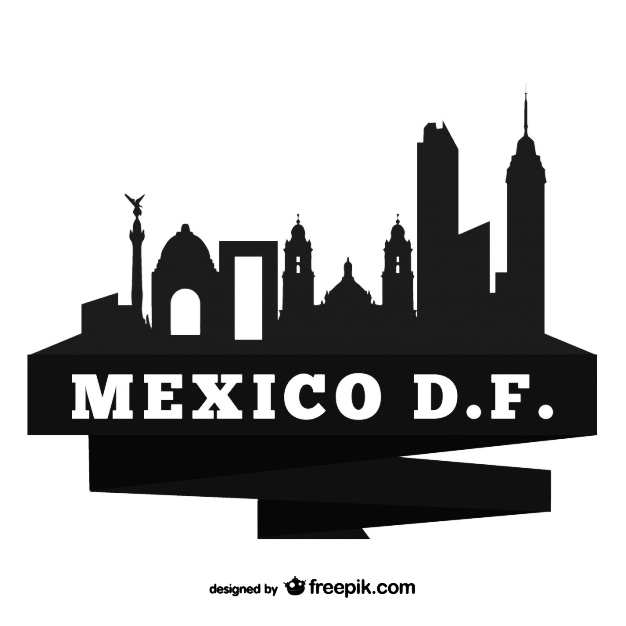 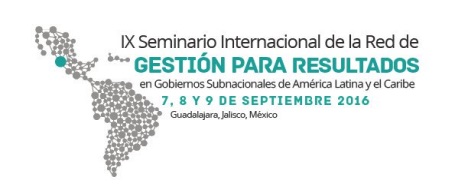 DEFINICIÓN DEL RUMBO DE LA CDMX  2013-2018
«DECISIONES POR COLONIA» como instrumento
 de diagnóstico.

Propuestas basadas en la ciudadanía 


100 mil participantes en la consulta pública

Identificar las tres prioridades de los
 capitalinos por colonia


Resultado :  Identificación de la problemática de la CDMX desde un enfoque ciudadano.
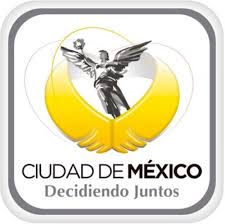 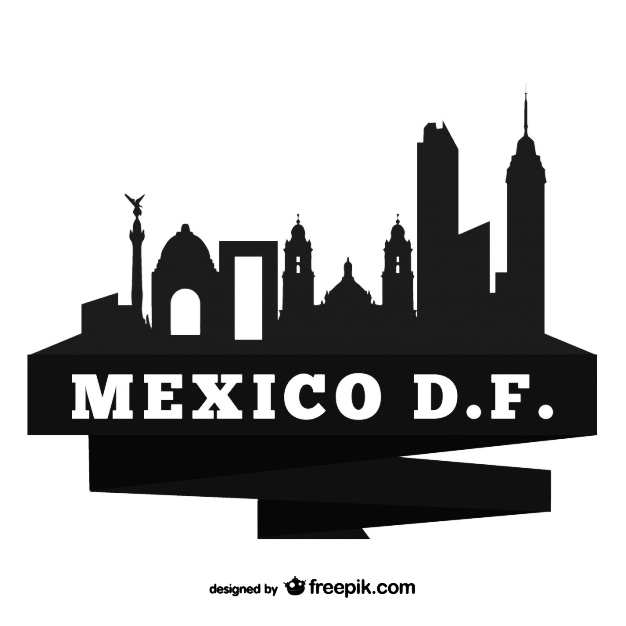 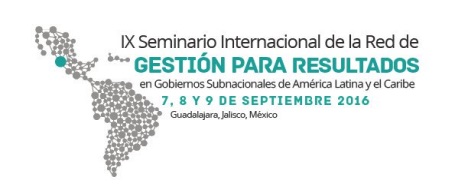 PRIMERA ETAPA EN LA FORMULACIÓN DEL PGDDF
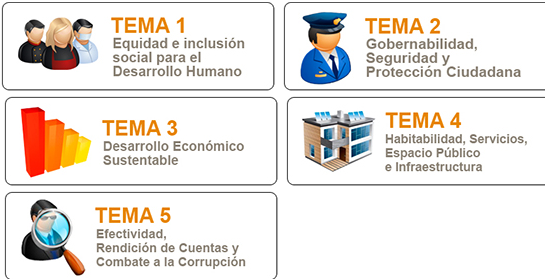 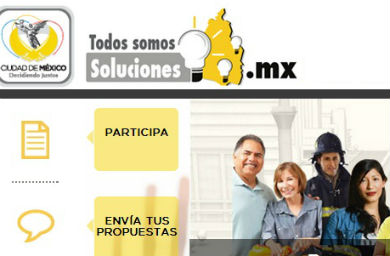 Grupos 
técnicos / organizativos por tema
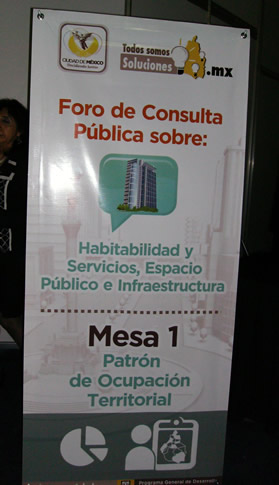 Se identificaron 200 problemas prioritarios estructurados en 33 problemáticas
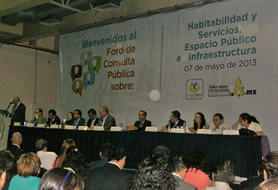 5 Foros de Consulta Pública
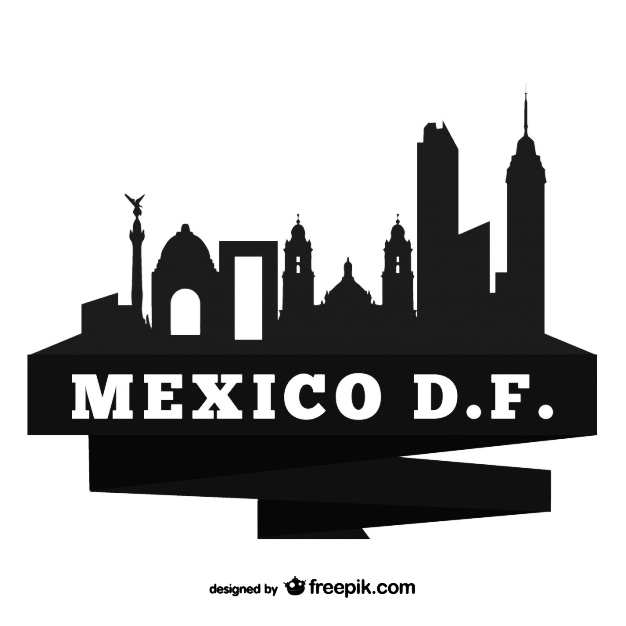 P a r t i c i p a c i ó n
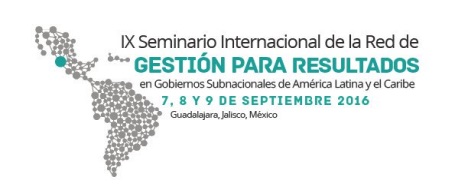 PRIMERA ETAPA EN LA ELABORACIÓN DEL PGDDF 2013-2018
INTEGRACIÓN DEL PGDDF 2013-2018
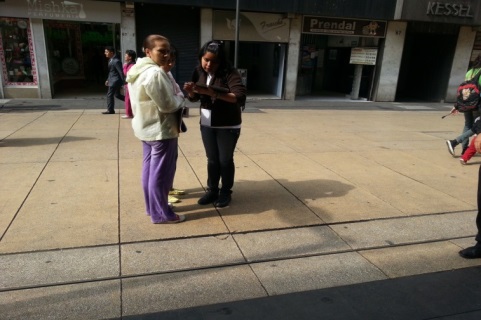 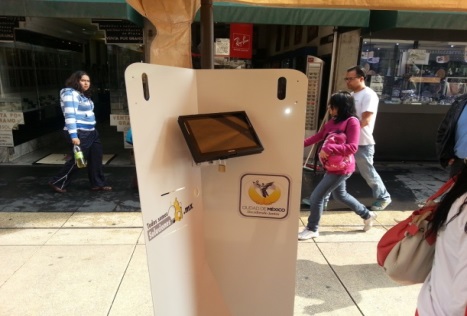 SOCIEDAD CIVIL
ACADEMIA
GOBIERNO
Diálogo
Trabajo Conjunto
Uso de las TIC para el procesamiento de información
Consejo de Planeación
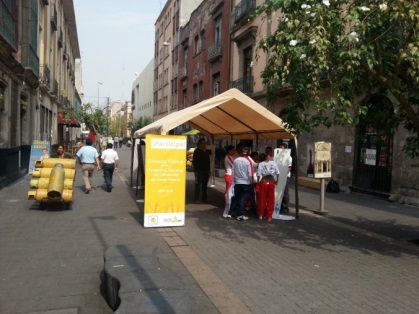 33 Áreas de oportunidad
33 problemáticas
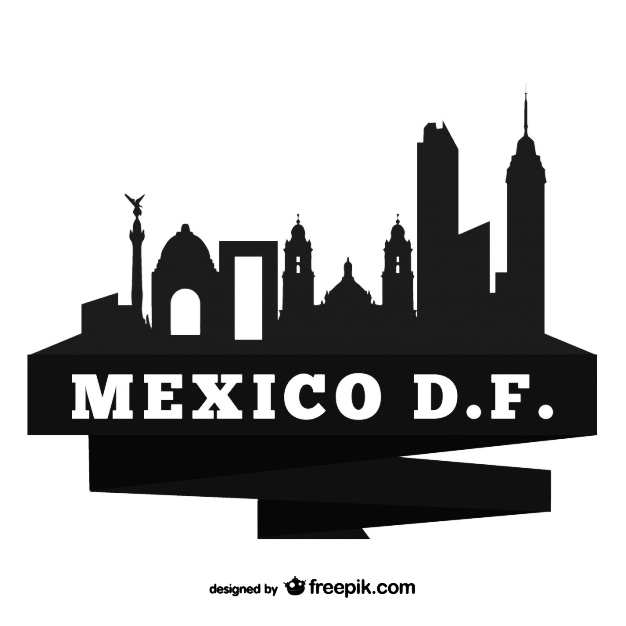 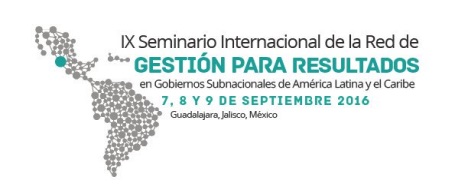 ESTRUCTURACIÓN DEL PGDDF
ESTRUCTURACIÓN DEL PGDDF
PROGRAMA GENERAL DE DESARROLLO
3
CINCO EJES ESTRATÉGICOS / OCHO ENFOQUES TRANSVERSALES
33 ÁREAS DE OPORTUNIDAD / 43 CRITERIOS DE ORIENTACIÓN
4
DIAGNÓSTICO
OBJETIVOS
5
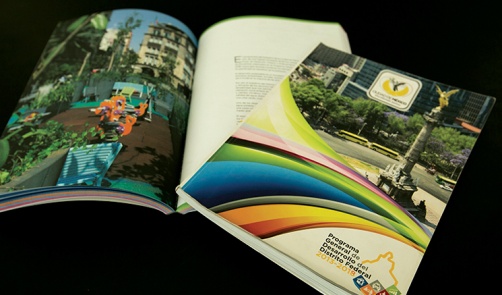 METAS
LÍNEAS DE ACCIÓN
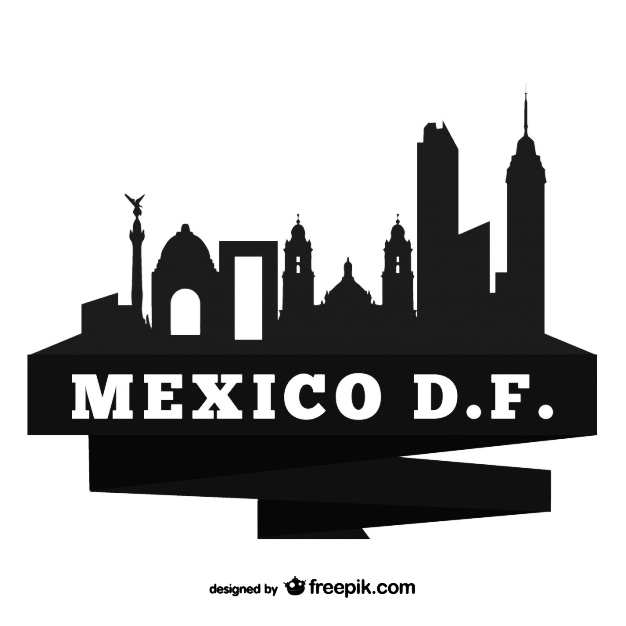 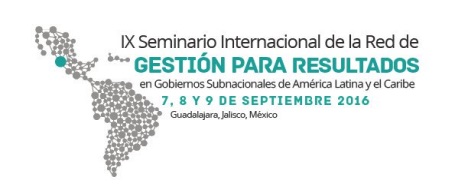 RETO EN EL PROCESO DE PLANEACIÓN DE LA CDMX
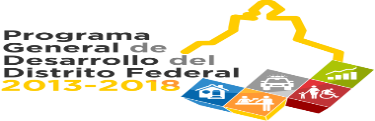 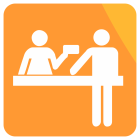 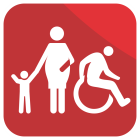 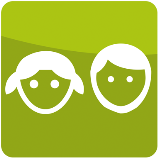 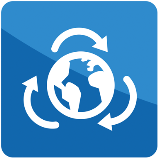 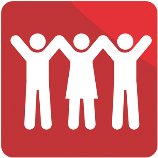 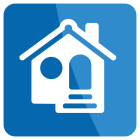 65 INDICADORES
498 INDICADORES
14 Sectoriales
4 Especiales
73 Institucionales
Públicos para su consulta en la Gaceta Oficial del Distrito Federal
OBJETIVOS
Reto


Oportunidad
INDICADORES
METAS
POLÍTICAS PÚBLICAS
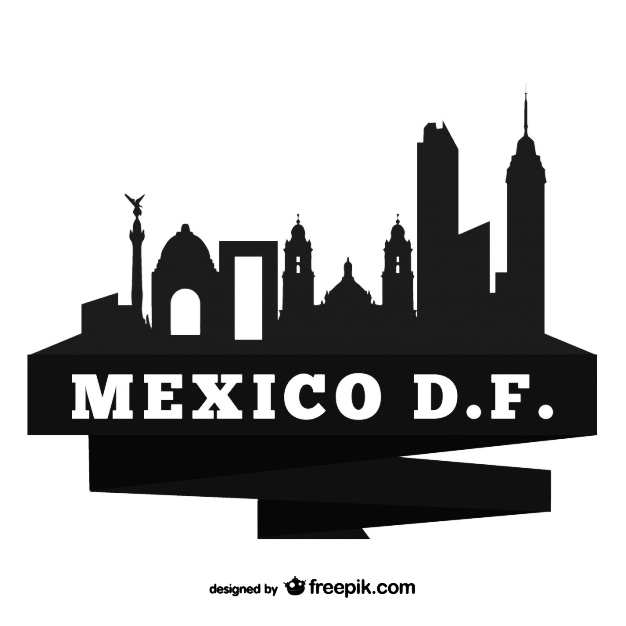 18
ALINEACIÓN ESTRATÉGICA
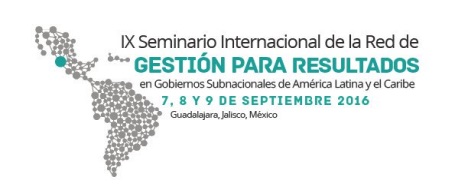 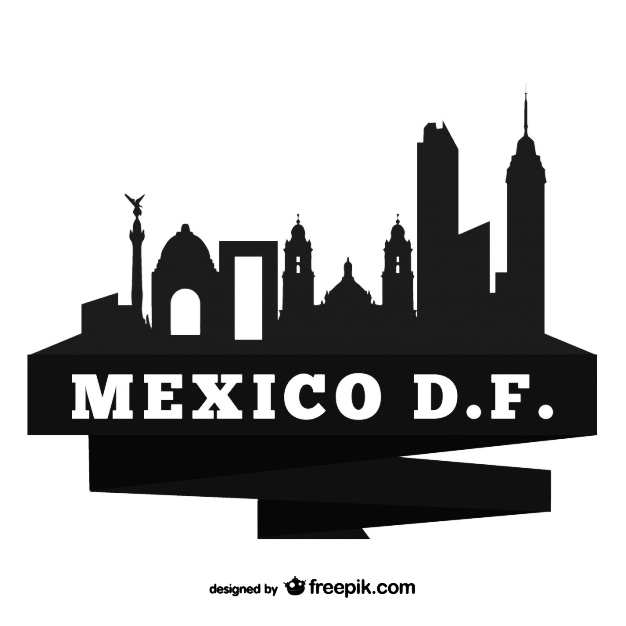 ALINEACIÓN PROGRAMA INSTITUCIONAL
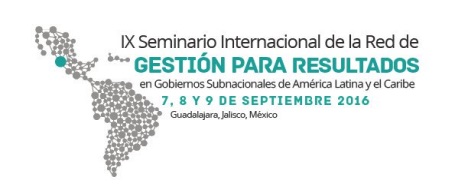 EJES DEL PGDDF
ÁREAS DE OPORTUNIDAD
PROGRAMAS SECTORIALES
EJE 1. Equidad e inclusión social para el desarrollo humano
1.  Discriminación y derechos humanos.
Desarrollo social
EJE 2. Gobernabilidad, seguridad y protección ciudadana
6.Protección civil
Protección civil
PROGRAMA INSTITUCIONAL
 
OFICIALIA MAYOR
3. Transporte automotor
EJE 4. 	Habitabilidad y servicios, espacio público e infraestructura.
Programa integral de movilidad
PGDDF
1. Mejora Regulatoria y Simplificación Administrativa
2. Planeación, Evaluación y PbR
EJE 5. Efectividad, rendición de cuentas y Combate a la corrupción.
3. Uso Adecuado de las TIC
Mejora de la gestión pública
4. Transparencia y Rendición de Cuentas
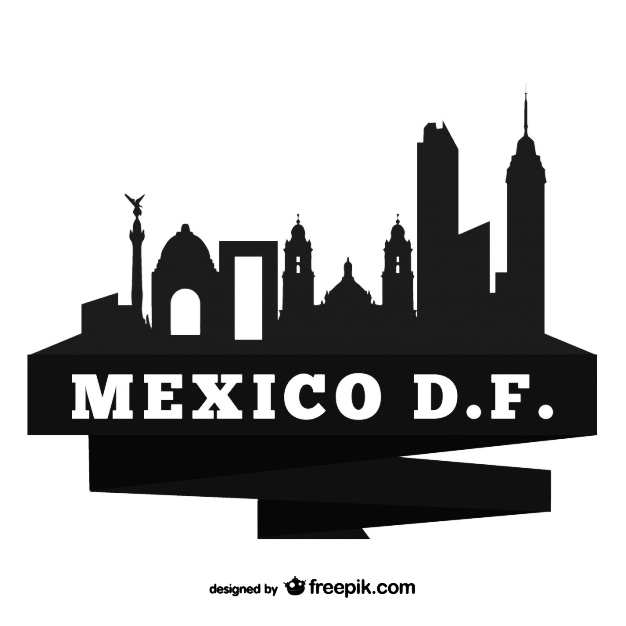 DESAFÍOS EN EL PROCESO
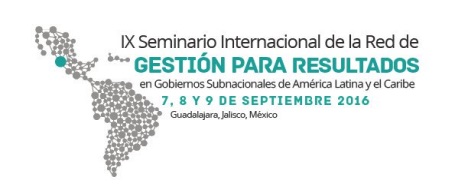 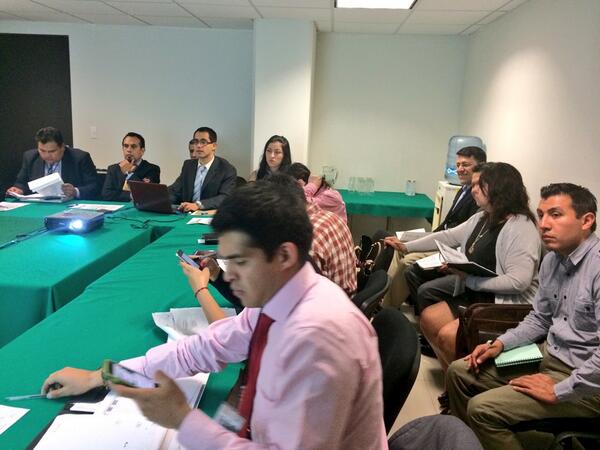 Capacitación y acompañamiento a los entes gubernamentales en el proceso de planeación.



Revisión de los programas gubernamentales para un aseguramiento en la calidad de la información.
91 Mesas de trabajo

¿? Horas invertidas
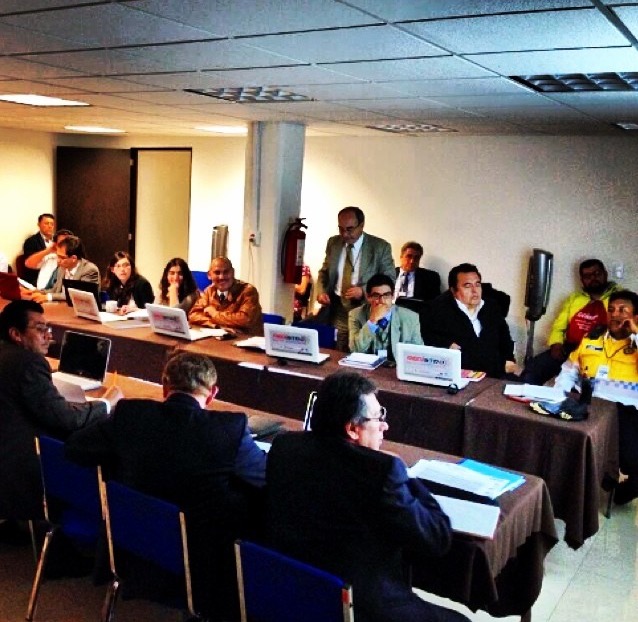 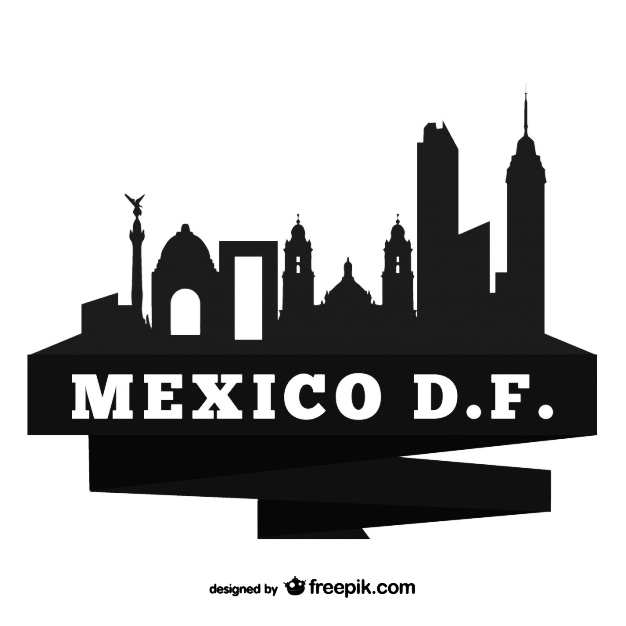 ACTIVIDADES  EN EL PROCESO
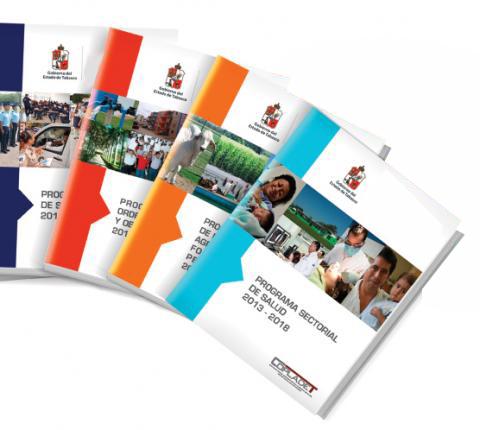 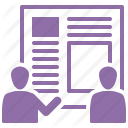 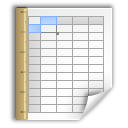 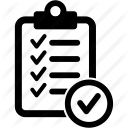 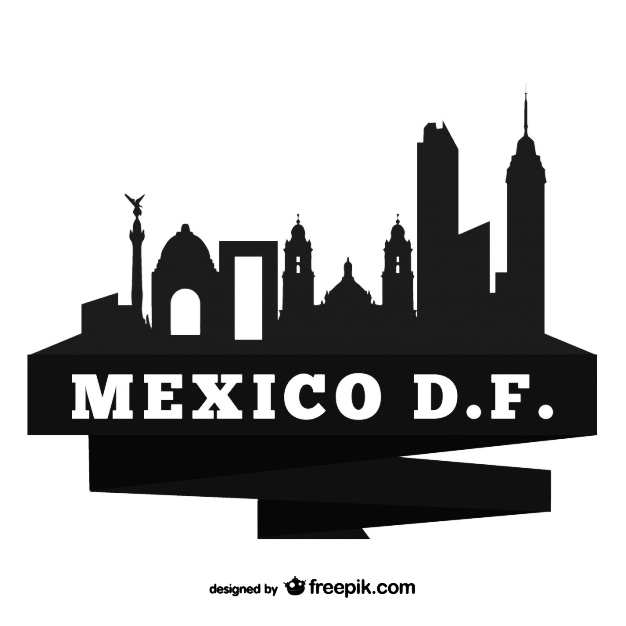 RECOMENDACIONES
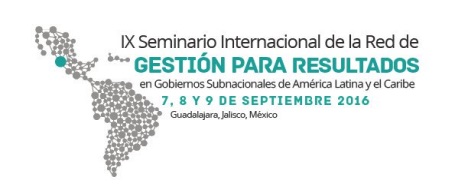 Utilización de Big Data y Analíticos para la toma de decisiones como mecanismo de evaluación  de resultados para la planeación.
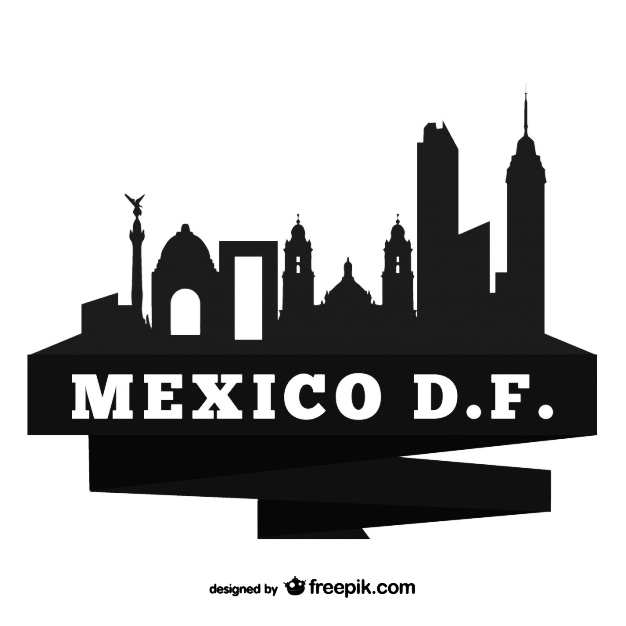 RECOMENDACIONES
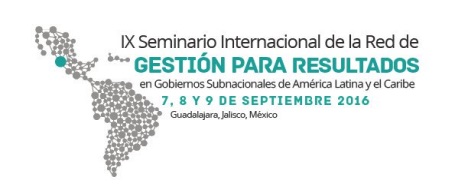 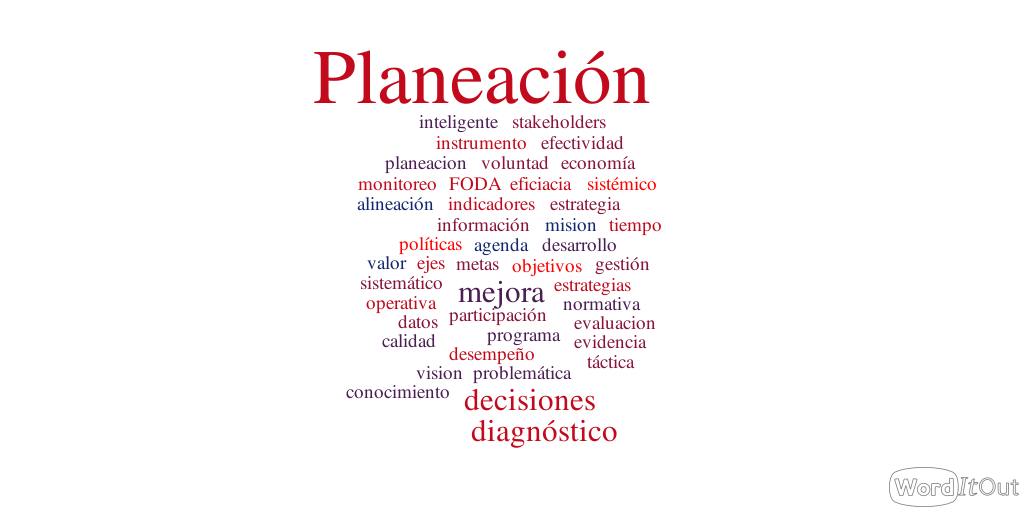 «El todo es más que la suma de sus partes…»
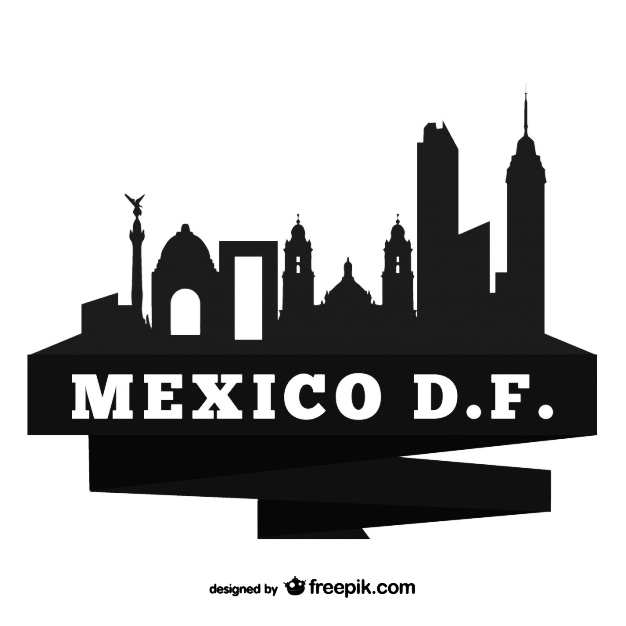 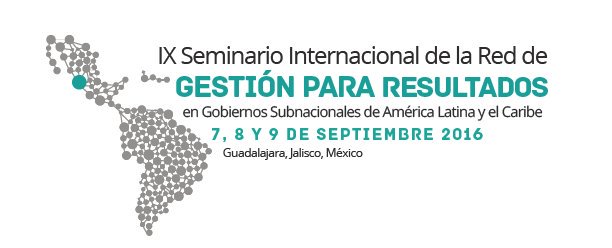 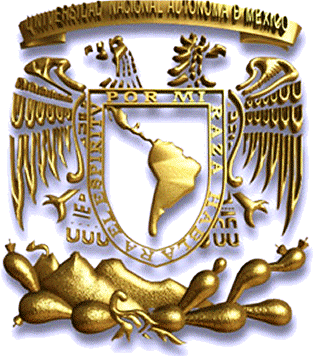 IX SEMINARIO INTERNACIONAL DE LA RED DE GESTIÓN PARA RESULTADOS EN GOBIERNOS SUBNACIONALES DE AMERICA LATINA Y EL CARIBE
Planeación Estratégica, Ciudad de México (CDMX)
CONTACTO 

Mtro. Juan Manuel Ávalos Ochoa
javalosochoa@gmail.com
Twitter: @jmanuelavalos
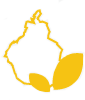 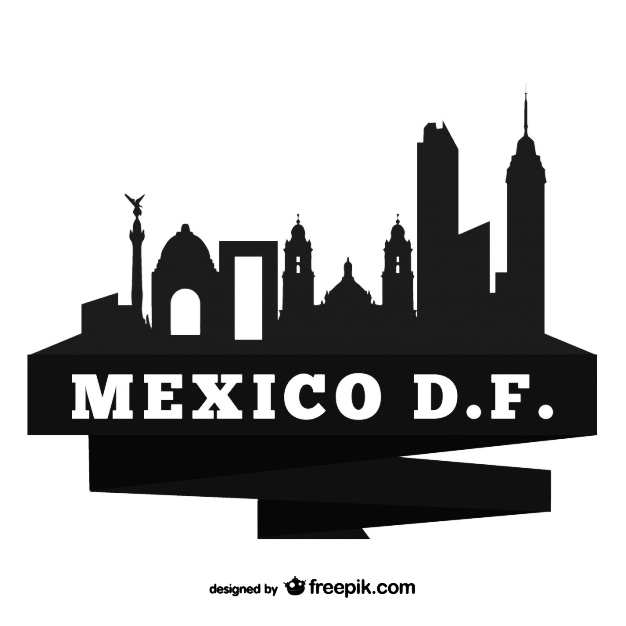 Guadalajara, Jalisco, México. 9 de septiembre de 2016.